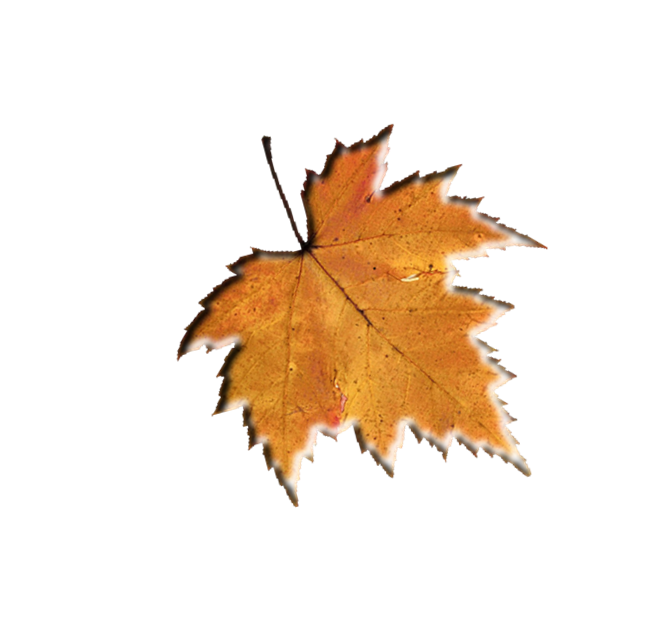 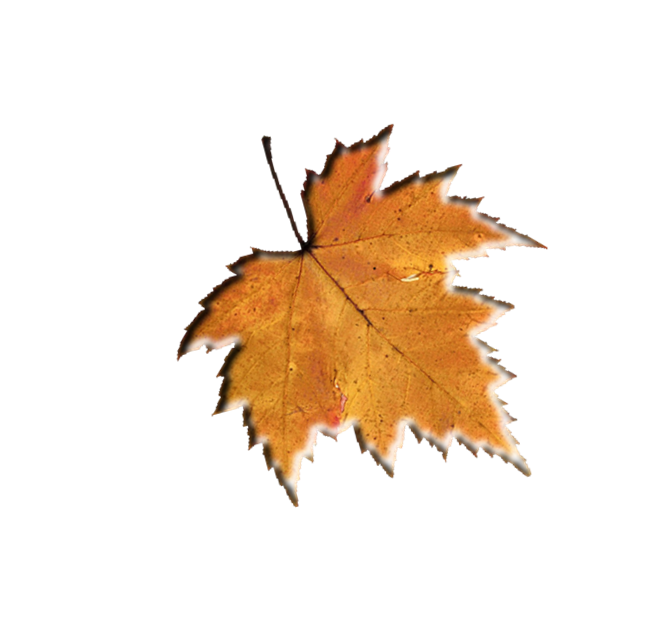 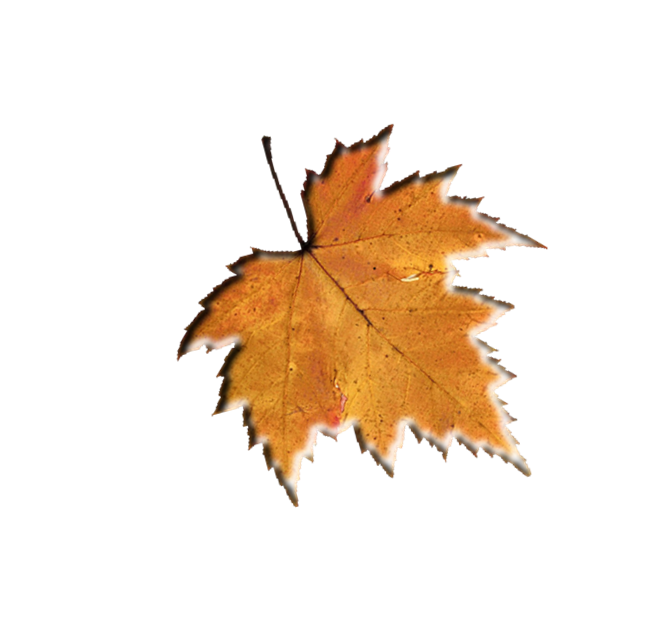 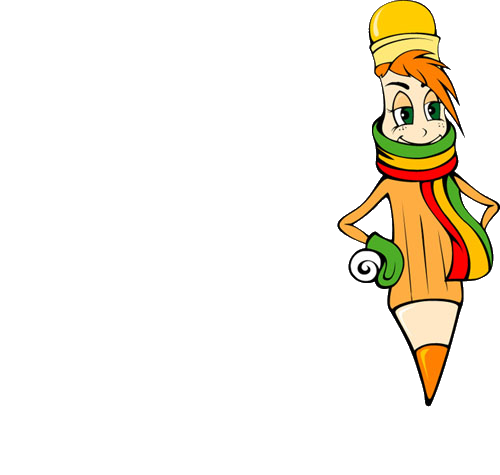 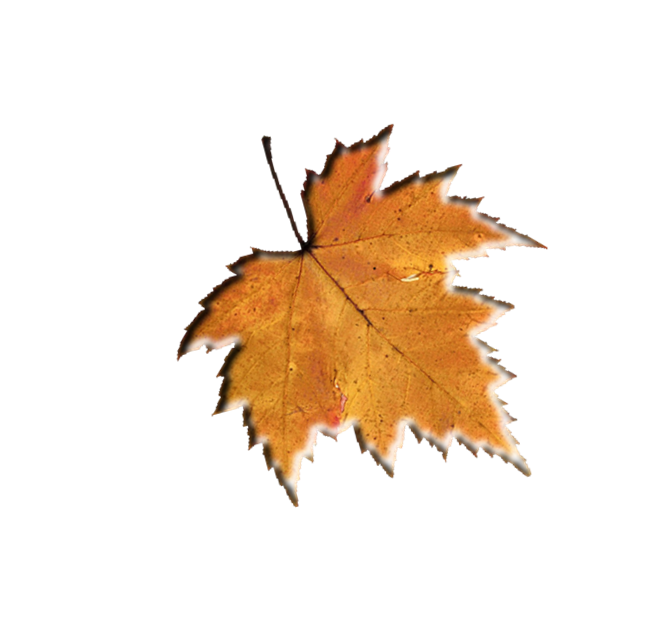 kochetova22.rusedu.ru
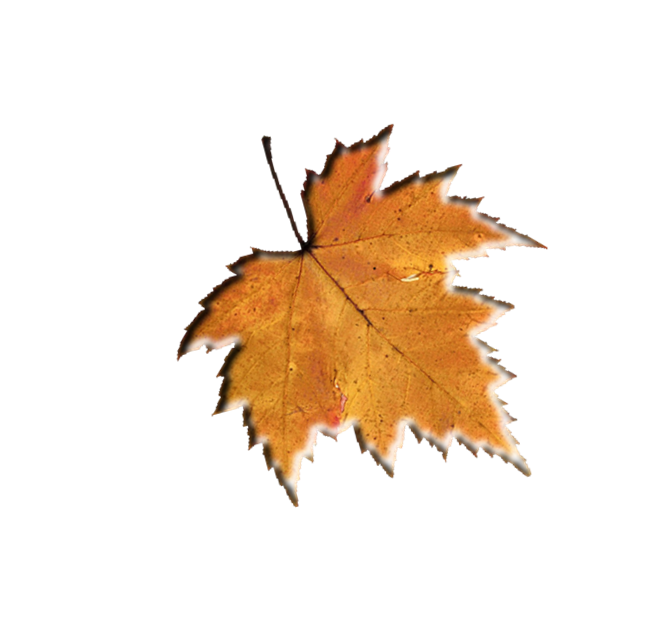 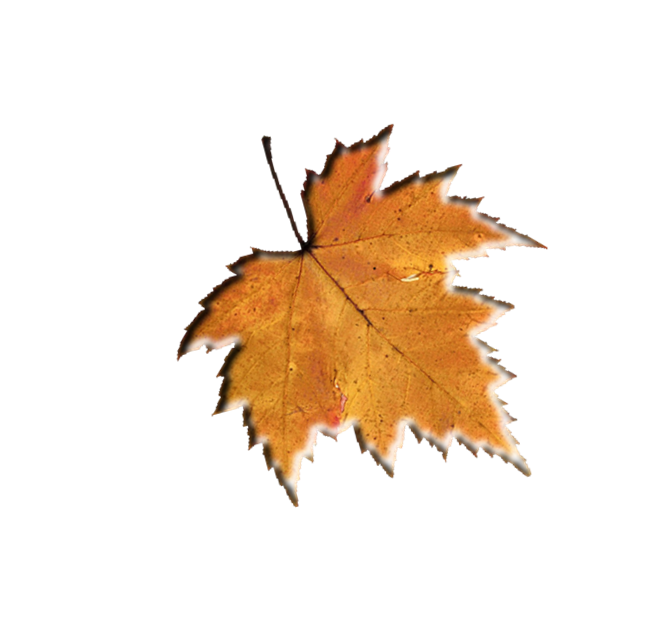 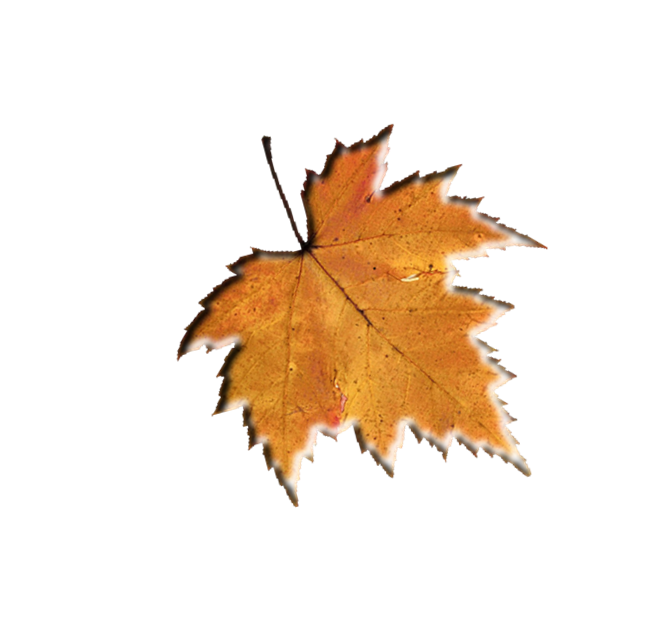 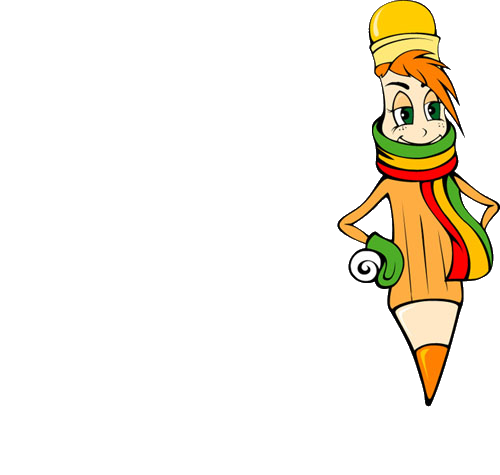 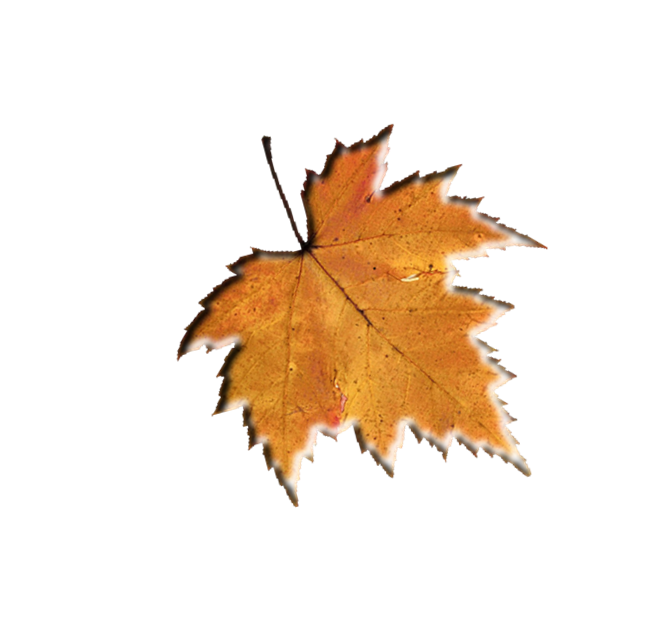 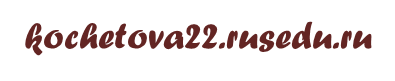